2023 Mathematics Standards of Learning
Grade 5
Overview of Revisions from 2016 to 2023
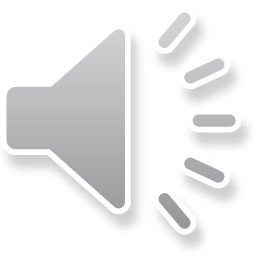 [Speaker Notes: Welcome to the Grade 5 presentation focused on the 2023 Mathematics Standards of Learning. The Proposed 2023 Mathematics Standards of Learning (SOL) were approved by the Board of Education on August 31, 2023.]
Purpose
Overview of the 2023 Mathematics Standards of Learning
Highlight information in the Standards (including the Knowledge and Skills)
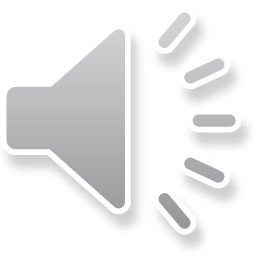 Referenced documents available at the Virginia Department of Education 2023 Mathematics Standards of Learning webpage.
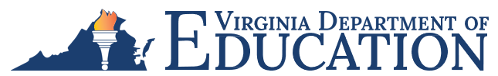 [Speaker Notes: The purpose of this presentation is to provide a comparison of the 2016 mathematics standards of learning and the 2023 mathematics standards of learning and to highlight changes in the knowledge and skills.]
Agenda
2023 Mathematics Standards of Learning Focus
Standards of Learning Supporting Documents
Standards of Learning Document
Overview of Revisions (2016 to 2023 Mathematics Standards of Learning) document 
Comparison of 2016 to 2023 Standards
Number and Number Sense
Computation and Estimation
Measurement and Geometry
Probability and Statistics
Patterns, Functions, and Algebra
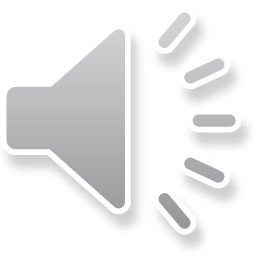 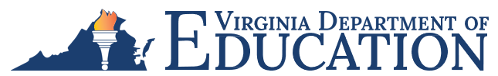 [Speaker Notes: During this presentation, information will be shared regarding the 2023 Mathematics Standards of Learning documents that are currently available and the focus of the 2023 standards. Then a detailed comparison of the 2016 standards to the newly adopted 2023 standards will be provided.]
2023 Mathematics Standards of Learning Focus
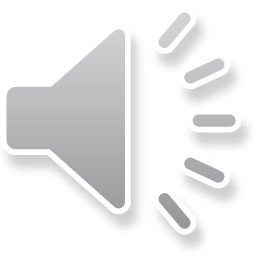 4
[Speaker Notes: The focus of the 2023 Mathematics Standards of Learning are included in the following slides.]
2023 Standards of Learning Focus
The Mathematics Standards of Learning:
Include challenging mathematics content;
Reinforce foundational mathematics skills;
Support the application of mathematical concepts; and
Build coherently in complexity across grade levels.
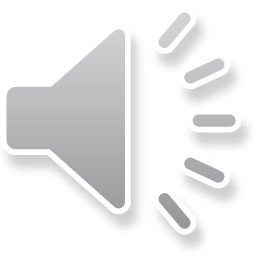 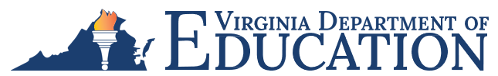 [Speaker Notes: The Mathematics Standards of Learning include challenging mathematics content, reinforce foundational mathematics skills, support the application of mathematical concepts, and build coherently in complexity across grade levels.]
2023 Mathematics SOL Guiding Principles
Raise the Floor; Remove the Ceiling
Ensure Every Student Builds Strong Mathematics Foundational Skills
Master Critical Content
Integrate Mathematics Across All Content Areas
Prepare Teachers to Teach Mathematics Accurately and Effectively
Apply Mathematics to Better Use Technology
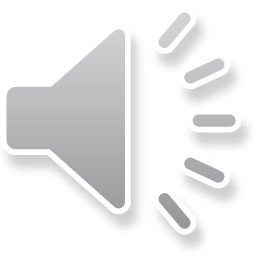 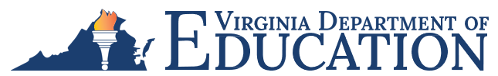 [Speaker Notes: There are six Guiding Principles included in the Virginia’s 2023 Mathematics Standards of Learning document that represent the values and beliefs upon which the revised standards were created. Preparing Virginia’s students to pursue higher education, to compete in a modern workforce, and to be informed citizens requires rigorous mathematical knowledge and skills. Students must gain an understanding of fundamental ideas in number sense, computation, measurement, geometry, probability, data analysis and statistics, and algebra and functions, and they must develop proficiency in mathematical skills. The six guiding principles are as follows:

Raise the Floor; Remove the Ceiling:  
Ensure Every Student Builds Strong Mathematics Foundational Skills:  
Master Critical Content:  
Integrate Mathematics Across All Content Areas:  
Prepare Teachers to Teach Mathematics Accurately and Effectively:  
Apply Mathematics to Better Use Technology:]
Mathematics Process Goals for Students
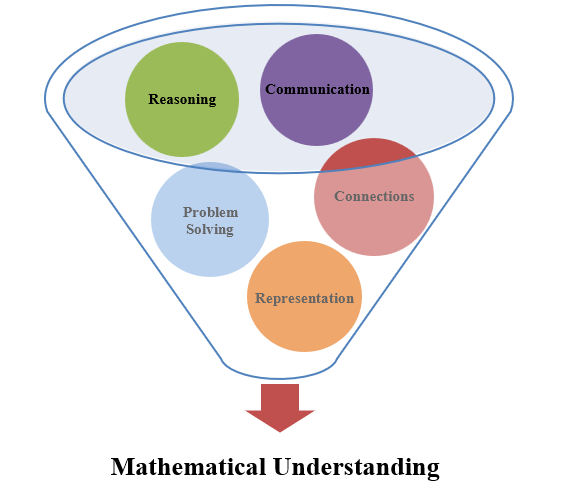 The content of the mathematics standards is intended to support the five process goals for students.
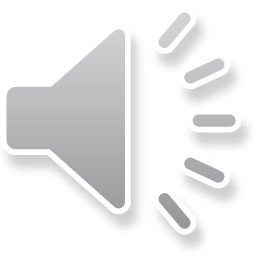 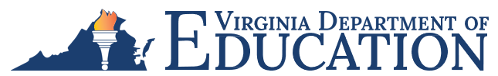 [Speaker Notes: The 2023 Mathematics Standards of Learning foster the application of the five mathematical process goals including reasoning, communication, problem solving, connections, and representation, and set students up to recognize and see mathematics in real-world applications. These processes support students in building understanding of mathematics.]
Standards of Learning Supporting Documents
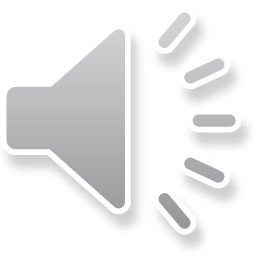 8
[Speaker Notes: Virginia Department of Education documents supporting the transition to the 2023 Mathematics Standards of Learning will now be shared. Additional resources supporting the implementation of the 2023 Mathematics Standards of Learning will be made available on the VDOE Mathematics SOL website.]
Standards Document
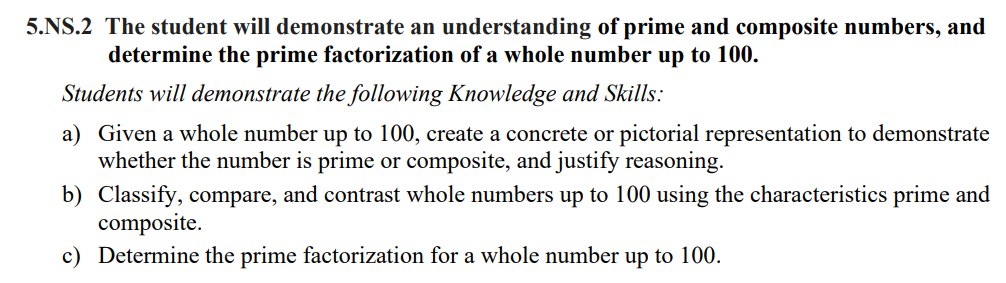 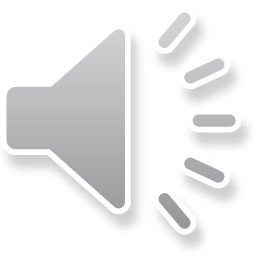 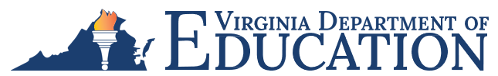 [Speaker Notes: The 2023 Mathematics Standards of Learning Document includes the standards and the knowledge and skills associated with each standard. This slide shows an example from the Grade 5 Standards Document.]
Changes to Numbering of the SOL
Second SOL within this strand
Grade 5
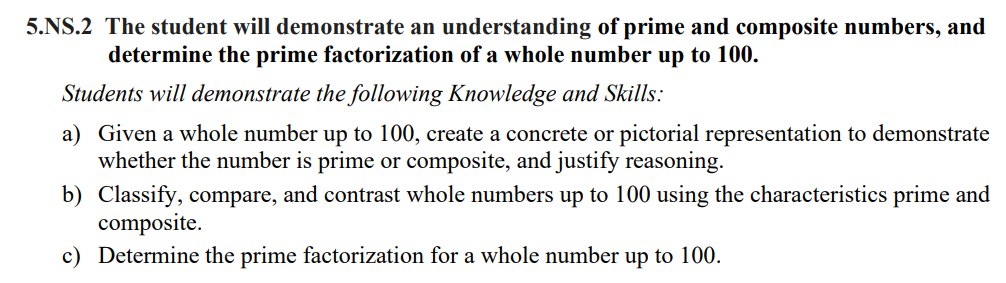 Number and Number Sense Strand
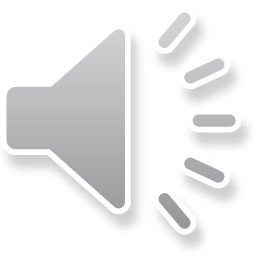 KEY:  NS = Number and Number Sense; CE = Computation and Estimation; MG = Measurement and Geometry; PS = Probability and Statistics; PFA = Patterns, Functions, and Algebra
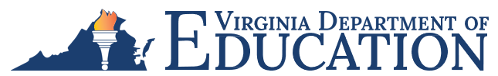 [Speaker Notes: The new numbering system for the standards makes it clear within which strand a standard exists. For instance, the sample shown on the screen highlights 5.NS.2. The number five indicates the grade level; NS indicates the Number and Number Sense strand; and 2 indicates that this is the second standard of learning in this strand. The key shown at the bottom of the screen provides the abbreviations for each of the strands.]
Overview of Revisions (2016 to 2023 Mathematics Standards of Learning) document
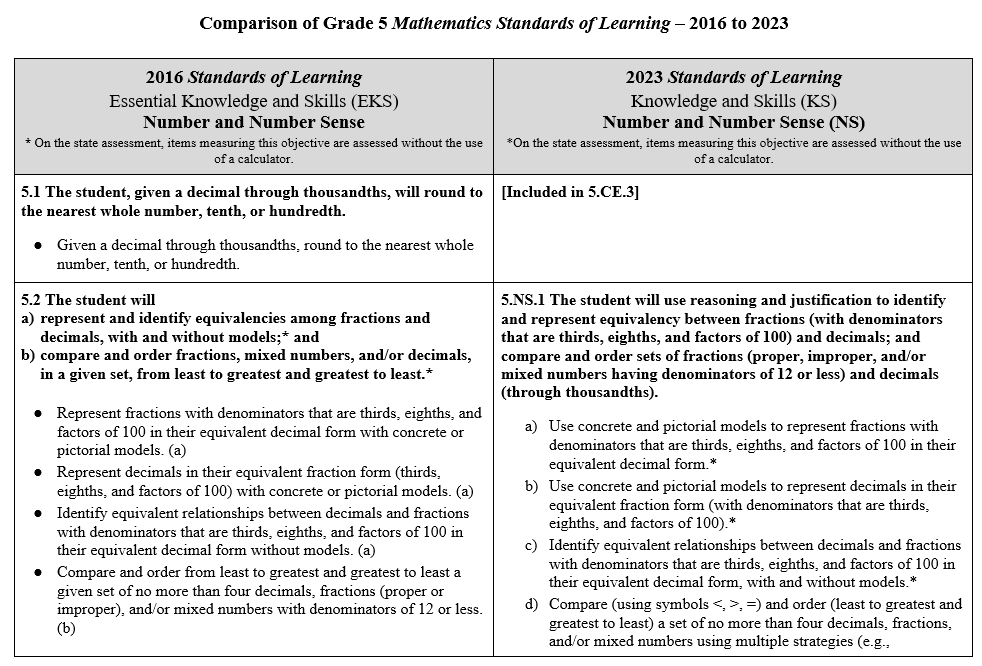 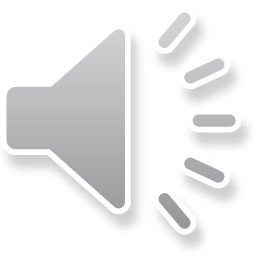 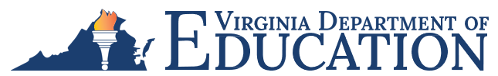 [Speaker Notes: An Overview of Revisions document has been created for each grade or course. This presentation provides a detailed comparison between the 2016 Standards of Learning and the 2023 Standards of Learning and is based upon the Overview of Revisions document.]
Overview of Revisions- Summary of Changes (1 of 2)
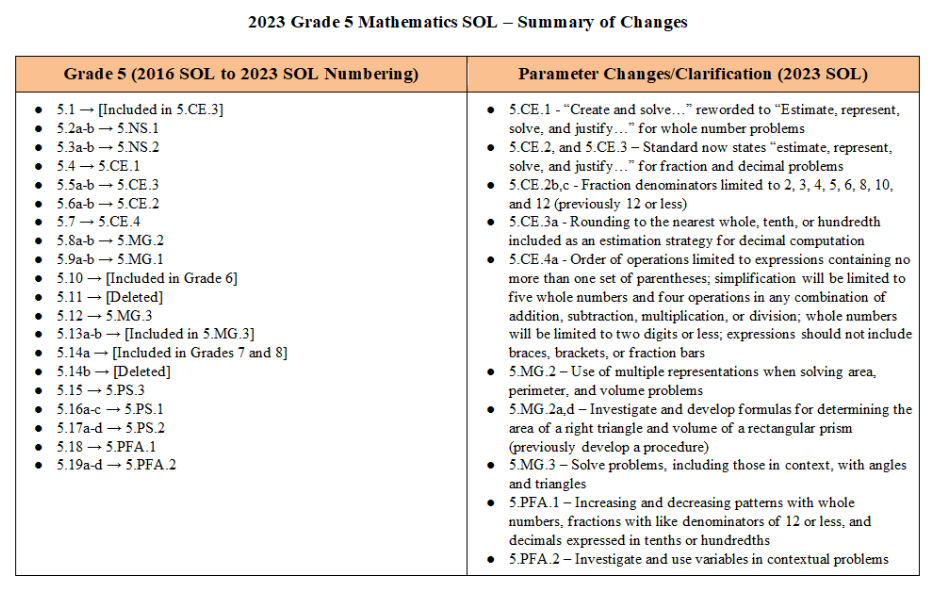 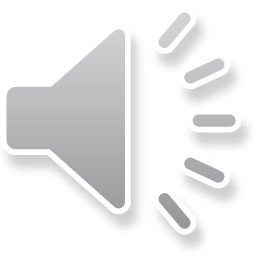 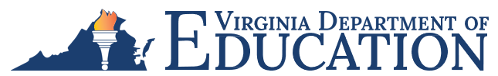 [Speaker Notes: At the end of the Overview of Revisions document there is a summary of changes table. One section of the table provides an overview of the changes to the numbering of the standards. Another section provides information regarding the prominent parameter changes and clarifications. Parameter changes and clarifications might be related to an increase or decrease in the limiters of the standards or the knowledge and skills; but might also be related to the depth of understanding of the content or scope of the content.]
Overview of Revisions- Summary of Changes (2 of 2)
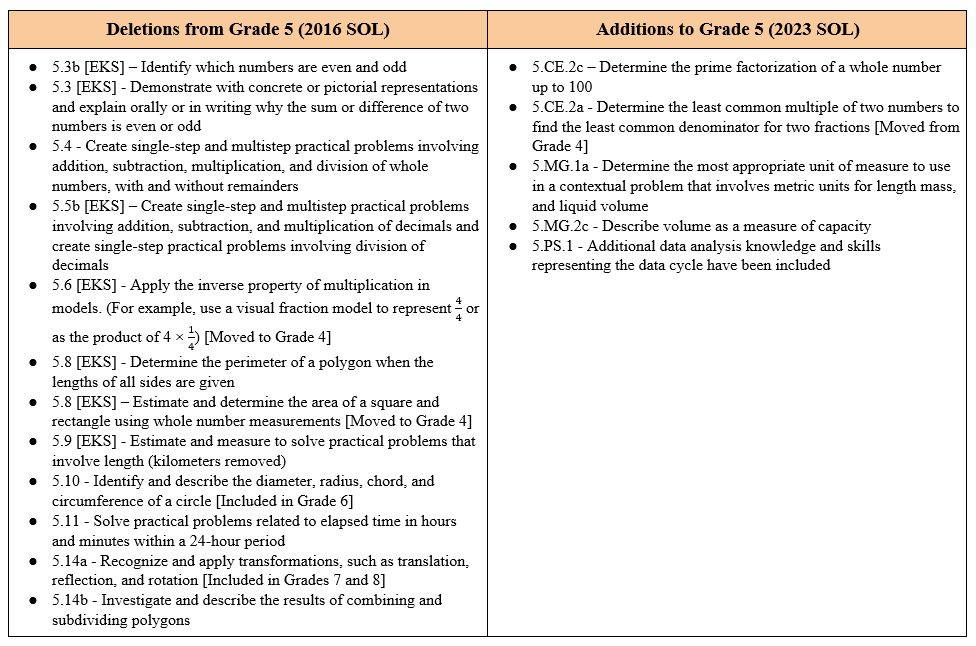 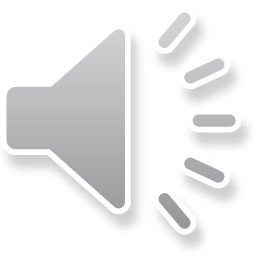 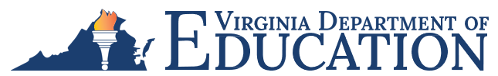 [Speaker Notes: The other two sections of the table include deletions from 2016 standards and any addition of content to the 2023 standards.]
Comparison of 2016 Mathematics SOL to 2023 Mathematics SOL
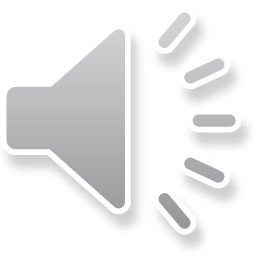 [Speaker Notes: During the remainder of the presentation, we will take a closer look at the revisions to the 2016 standards that resulted in the new 2023 standards.]
Number and Number Sense
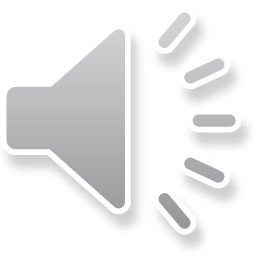 [Speaker Notes: First, we will discuss the standards in the Grade 5 Number and Number Sense strand.]
Standard 5.1 (2016) - Included in Standard 5.MG.2 (2023)
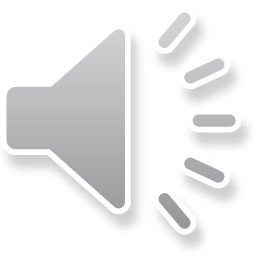 Revisions:
SOL 5.1 is now included within SOL 5.CE.3
[Speaker Notes: SOL 5.1 from the 2016 standards, rounding of decimals, is now included within the Computation and Estimation strand in standard 5.CE.3.]
Standard 5.2 (2016) - Standard 5.NS.1 (2023)
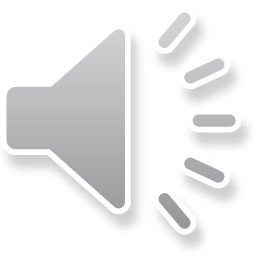 Revisions:
Justify solutions orally, in writing, or with a model
Compare and order decimals using multiple strategies
[Speaker Notes: SOL 5.2 in 2016 is now SOL 5.NS.1 in the 2023 standards. In SOL 5.NS.1 students will continue to identify and represent equivalences between fractions and decimals, with and without models and compare and order fractions. In addition, when comparing and ordering, they will justify solutions orally, in writing, or with a model with fractions and decimals through thousandths. Students should become flexible in their use of strategies - examples include benchmarks, place value, and number lines.  
As in the 2016 standards, content that is labeled with an asterisk (*) means that items measuring that objective are assessed without the use of a calculator. It is important to note that in the 2016 standards the asterisk was included at the standard level; in the 2023 standards, the asterisk is included at the knowledge and skills level.]
Standard 5.3 (2016) - Standard 5.NS.2 (2023)
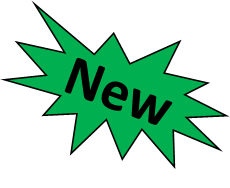 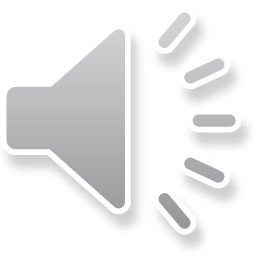 Revisions:
Determine the prime factorization of a whole number up to 100
Identifying and describing odd and even numbers has been removed
[Speaker Notes: SOL 5.3a in 2016 is now SOL 5.NS.2 in the 2023 standards. In SOL 5.NS.2 students will continue to demonstrate an understanding of prime and composite numbers up to 100 and will compare and contrast whole numbers using the characteristics of prime and composite. The content in SOL 5.NS.3c, determining prime factorization of a whole number up to 100, is a new expectation of this standard. SOL 5.3b, characteristics of odd and even numbers, has been removed from Grade 5. Identifying and describing odd and even numbers remains in Grade 2.]
Computation and Estimation
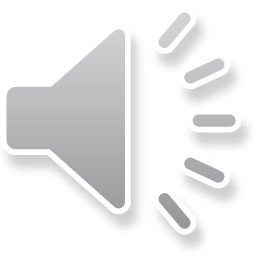 [Speaker Notes: Now we will discuss the standards in the Grade 5 Computation and Estimation strand.]
Standard 5.4 (2016) - Standard 5.CE.1 (2023)
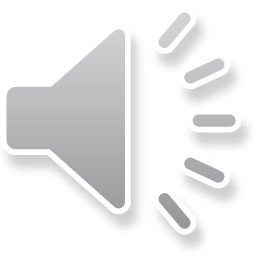 Revisions:
Create practical problems with whole numbers has been removed 
Represent and justify solutions to contextual problems
[Speaker Notes: SOL 5.4 in 2016 is now 5.CE.1 in the 2023 Standards. In SOL 5.CE.1, students continue to solve whole number contextual problems. Clarification has been provided that students will estimate solutions prior to solving problems and will represent, solve, and justify their solutions to single and multistep contextual problems. Creating practical problems has been removed from the Grade 5 mathematics standards.]
Standard 5.5 (2016) - Standard 5.CE.3 (2023) 1 of 3
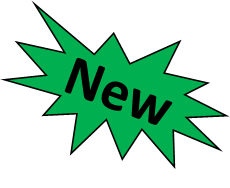 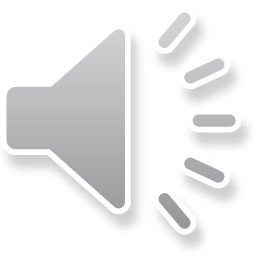 Revisions:
Represent and justify solutions
[Speaker Notes: SOL 5.5a in 2016 is now 5.CE.3 in the 2023 Standards. In SOL 5.CE.3 students will estimate and solve single-step and multistep problems with decimals. In addition, clarification has been provided that students in Grade 5 should represent and justify their solutions. A new content expectation at this level is students will estimate and determine the product when given a three-digit factor and a one-digit factor. It is also important to note that rounding of decimals is now embedded within this standard. Students should become flexible in their use of estimation strategies - examples include using rounding, compatible numbers, and place value.]
Standard 5.5 (2016) - Standard 5.CE.3 (2023) – 2 of 3
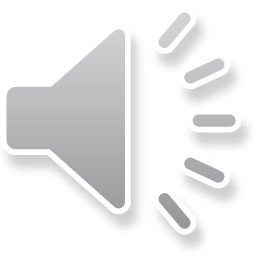 Revisions:
No changes to the parameters for estimating and solving problems with division
[Speaker Notes: No changes have been made to the parameters for estimating and solving problems with division of decimals.]
Standard 5.5 (2016) - Standard 5.CE.3 (2023) 3 of 3
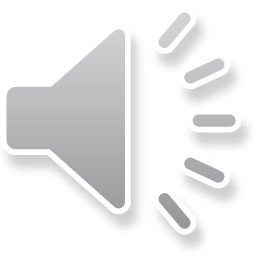 Revisions:
Create practical problems involving decimals has been removed
[Speaker Notes: Part of SOL 5.5 from the 2016 standards, creating practical problems involving decimals, has been removed from the Grade 5 mathematics standards.]
Standard 5.6 (2016) - Standard 5.CE.2 (2023)
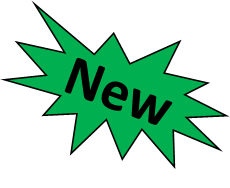 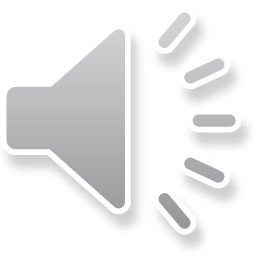 Revisions:
Determine the least common multiple of two numbers to find least common denominator
Determine the sum or difference of two fractions with like and unlike denominators without context (no access to a calculator)
Estimate , represent, and  justify solutions
Denominators limited to 2, 3, 4, 5, 6, 8, 10, and 12
Inverse property of multiplication has been removed
[Speaker Notes: SOL 5.6 in 2016 is now SOL 5.CE.2 in the 2023 Standards. There are several new content expectations in this standard. First, students should be able to determine the least common multiple of two numbers in order to find the least common denominator for two fractions. Students should also estimate the sum or difference of two fractions, with and without contextual situations, and they are expected to represent and justify their solutions. As in the 2016 standards, grade 5 students will continue to solve fraction addition and subtraction problems with like and unlike denominators. Denominators should be limited to 2, 3, 4, 5, 6, 8, 10, and 12. When solving problems without context, students will not have access to a calculator. When solving contextual problems, students will have access to a calculator. It is also important to note that fourth grade fraction expectations related to fraction computation have changed, and students are not expected to add and subtract fractions with unlike denominators until Grade 5. Finally, applying the inverse property of multiplication in models has been removed from Grade 5 and is now included in Grade 4 content.]
Standard 5.7 (2016) - Standard 5.CE.4 (2023)
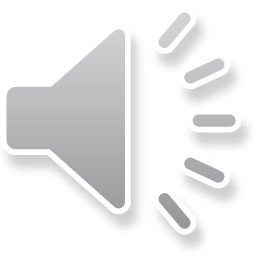 Revisions:
Parameters for order of operations include:
no more than one set of parentheses
limited to five whole numbers and four operations
whole numbers limited to two digits or less
[Speaker Notes: SOL 5.7 in 2016 is now SOL 5.CE.4 in the 2023 Standards. In SOL 5.CE.4 students will continue to simplify whole number expressions with the added parameters of no more than one parentheses, five whole numbers, four operations, and two-digit numbers. Expressions at this level should not include braces, brackets, or fraction bars.]
Measurement and Geometry
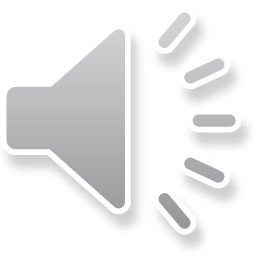 [Speaker Notes: Next, we will discuss the standards in the Grade 5 Measurement and Geometry strand.]
Standard 5.8 (2016) - Standard 5.MG.2 (2023) 1 of 2
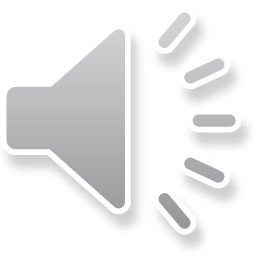 Revisions:
Determine the perimeter of a polygon, with or without diagrams has been removed
Estimate and determine the area of a square and rectangle using whole number measurements deleted
Investigate and develop a formula for determining the area of a right triangle
[Speaker Notes: SOL 5.8 in 2016 is now SOL 5.MG.2 in the 2023 Standards. Determining the perimeter of a polygon has been removed from the Grade 5 mathematics standards. Estimating and determining the area of a square and rectangle remains in Grade 4. In 5.MG.2a students should use multiple representations to solve problems and be given opportunities for hands-on exploration to investigate and develop a formula for determining the area of a right triangle.]
Standard 5.8 (2016) - Standard 5.MG.2 (2023) 2 of 2
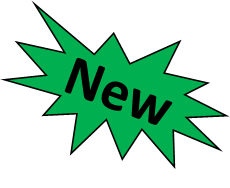 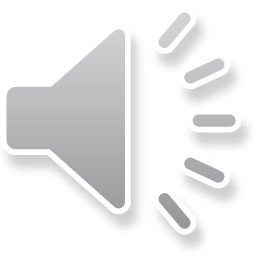 Revisions:
Describe volume as a measure of capacity
Investigate and develop a formula for determining the volume of rectangular prisms
[Speaker Notes: A new expectation in SOL 5.MG.2c asks students to describe volume as a measure of capacity and give examples of volume as a measurement in contextual situations. Students are also expected to investigate and develop a formula for determining the volume of rectangular prisms.]
Standard 5.9 (2016) - Standard 5.MG.1 (2023) 1 of 2
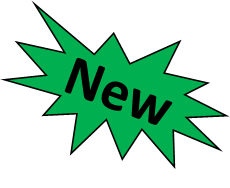 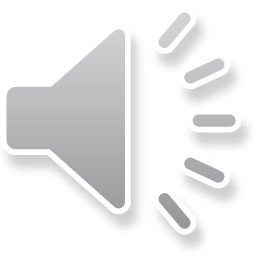 Revisions:
Determine the most appropriate unit of measure to use in a contextual problem that involves metric units for length mass, and liquid volume
[Speaker Notes: SOL 5.9 in 2016 is now SOL 5.MG.1 in the 2023 Standards. In SOL 5.MG.1 students will reason mathematically to solve problems, including those in context that involve length, mass, and liquid volume using metric units. SOL 5.MG.1a includes a new expectation that requires students to determine the most appropriate unit of measure to use in a contextual problem.]
Standard 5.9 (2016) - Standard 5.MG.1 (2023) 2 of 2
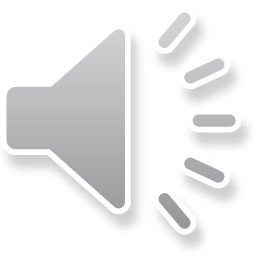 Revisions:
Estimate and measure to solve contextual problems that involve kilometers removed
Solve problems in context that involve length, mass, liquid volume in metric units
[Speaker Notes: Please note in 5.MG.1b that students are no longer expected to estimate and measure to solve contextual problems that involve kilometers. Clarification has been provided that students will solve problems, including those in context, related to length, mass, and liquid volume using metric units.]
Standard 5.10 (2016) – Deleted (2023)
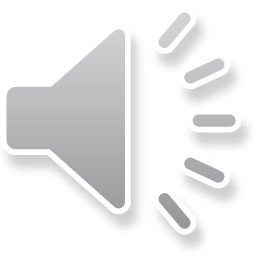 Revisions:
Circles have been deleted from Grade 5
[Speaker Notes: SOL 5.10 from the 2016 standards has been deleted from the Grade 5 standards and is now included in the Grade 6 mathematics standards.]
Standard 5.11 (2016) – Deleted (2023)
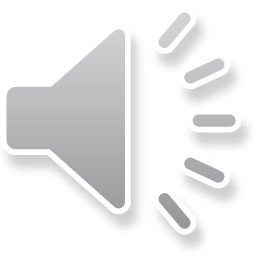 Revisions:
Elapsed time has been removed
[Speaker Notes: SOL 5.11 from the 2016 standards has been removed from the Grade 5 mathematics standards. Elapsed time remains in Grade 3 and Grade 4.]
Standard 5.12 (2016) -  Standard 5.MG.3 (2023)
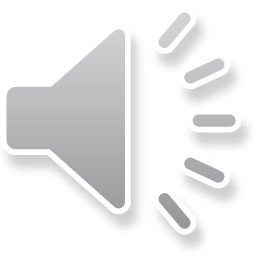 Revisions:
Solve problems, including those in context, when classifying and measuring angles and triangles
[Speaker Notes: SOL 5.12 and SOL 5.13 in 2016 have been combined into 5.MG.3 in the 2023 Standards. Students will continue to classify and measure angles and solve problems, including those in context.]
Standard 5.13 (2016) -  Included in 5.MG.3 (2023)
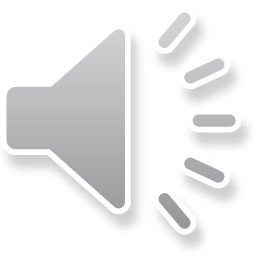 Revisions:
No significant changes between the 2016 and 2023 standard
[Speaker Notes: SOLs 5.12 and 5.13 in 2016 have now been combined into SOL 5.MG.3 in the 2023 Standards. Students will continue to classify and measure triangles, including those in context.]
Standard 5.14a (2016) -  Deleted (2023)
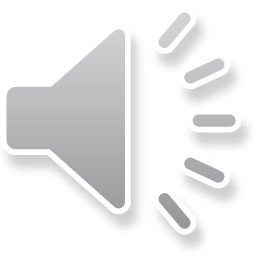 Revisions:
Transformations have been removed
[Speaker Notes: SOL 5.14a from the 2016 standards has been removed from Grade 5. Transformations are now included in the Grade 7 and Grade 8 mathematics standards.]
Standard 5.14b (2016) -  Deleted (2023)
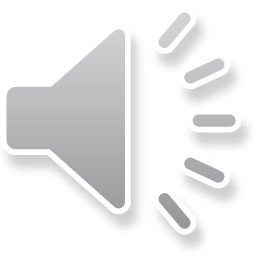 Revisions:
Combining and subdividing polygons have been deleted
[Speaker Notes: SOL 5.14b from the 2016 standards has been deleted from the Grade 5 mathematics standards. The combining and subdividing of polygons remains in Grade 3.]
Probability and Statistics
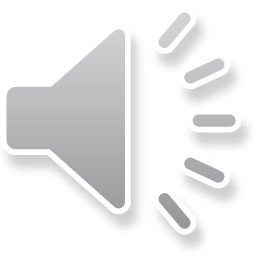 [Speaker Notes: We will now discuss the standards in the Grade 5 Probability and Statistics strand.]
Standard 5.15 (2016) - Standard 5.ps.3 (2023)
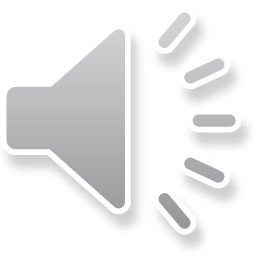 Revisions:
No significant changes between the 2016 and 2023 standard
[Speaker Notes: SOL 5.15 in 2016 is now SOL 5.PS.3 in the 2023 Standards. There are no significant changes in the content of this standard.]
Standard 5.16 (2016) - Standard 5.ps.1 (2023) 1 of 2
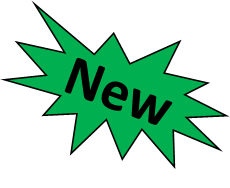 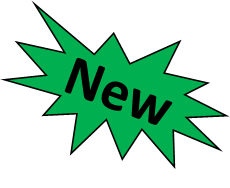 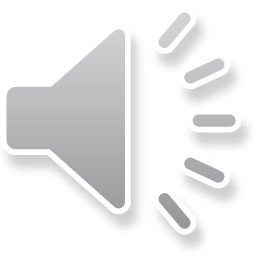 Revisions:
Formulate questions that require the collection or acquisition of data 
Determine the data needed to answer a formulated question
[Speaker Notes: SOL 5.16 in 2016 is now SOL 5.PS.1 in the 2023 Standards. Additional data analysis knowledge and skills representing the data cycle have been included. New expectations for students in Grade 5 include formulating questions that require the collection or acquisition of data and determining the data needed to answer a formulated question.]
Standard 5.16 (2016) - Standard 5.ps.1 (2023) 2 of 2
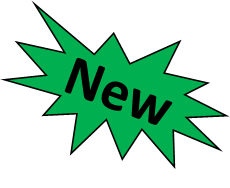 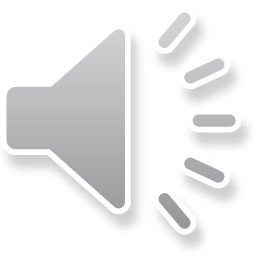 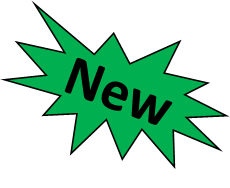 Revisions:
Solve single-step and multistep addition and subtraction problems using data from line plots (dot plots) and stem-and-leaf plots
[Speaker Notes: SOL 5.16 in 2016 is now SOL 5.PS.1 in the 2023 Standards. Students will continue to represent and analyze data in stem-and-leaf plots as well as line plots. Line plots are often referred to as dot plots. Students should be familiar with both terms. In addition, students are now expected to draw conclusions about the data and make predictions based on the data to answer questions, and to solve single-step and multistep addition and subtraction problems using data from line plots and stem-and-leaf plots.]
Standard 5.17 (2016) - Standard 5.ps.2 (2023)
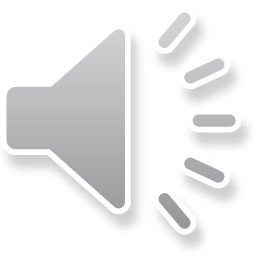 Revisions:
No significant changes between the 2016 and 2023 standard
[Speaker Notes: SOL 5.17 in 2016 is now SOL 5.PS.2 in the 2023 Standards. There are no significant content changes for this standard.]
Patterns, Functions, and Algebra
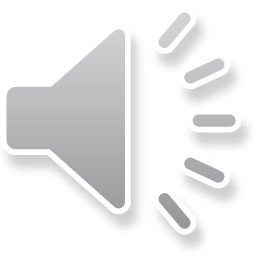 [Speaker Notes: We will now discuss the standards in the Grade 5 Patterns, Functions, and Algebra strand.]
Standard 5.18 (2016) - Standard 5.pfa.1 (2023)
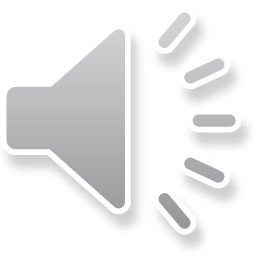 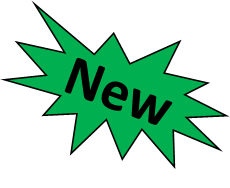 Revisions:
Analyze patterns, including those in context using various representations
[Speaker Notes: SOL 5.18 in 2016 is now SOL 5.PFA.1 in the 2023 Standards. Students will continue to identify, describe, extend, and create increasing and decreasing patterns including those in context, using various representations. It is important to note that division is now included when analyzing patterns and solving contextual problems involving patterns, and that patterns may contain whole numbers, fractions with like denominators, or decimals expressed in tenths or hundredths.]
Standard 5.19 (2016) - Standard 5.pfa.2 (2023)
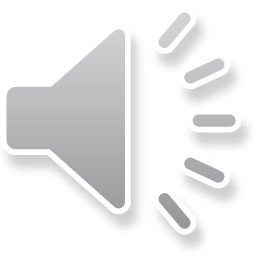 Revisions:
Investigate and use variables in contextual problems
[Speaker Notes: SOL 5.19 in 2016 is now SOL 5.PFA.2 in the 2023 Standards. Clarification has been provided stating that students will investigate and use variables in contextual problems. There have been no other significant changes to this standard.]
Questions?
Contact the 
Virginia Department of Education’s Mathematics Team at vdoe.mathematics@doe.virginia.gov
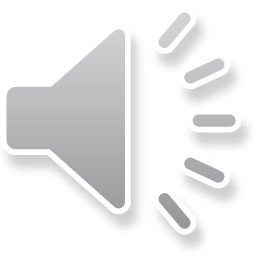 [Speaker Notes: This concludes the presentation on the 2023 Grade 5 Mathematics Standards of Learning revisions. It may be helpful to refer back to this presentation as you are using the Overview of Revisions document to plan for instruction. Should you have any questions, feel free to contact the Virginia Department of Education's Mathematics Team at the email address shown on the screen.]